ASE 2018 – 2019Automotive CareerSurvey
November 13 & 14, 2018  Ft. Lauderdale, Florida
Survey Invitations to 157,804 Current and Former Students
e-mails
texts
instructors
50,870 invitations
7.9%  response rate
79% completion rate
362 responses
90% completion rate
106,572 invitations
1.7%  response rate
88% completion rate
2
Student Responses
3
Student Demographics
4
Intent to Pursue Automotive Service Career
Do you intend to pursue a career in automotive service technology?
5
Types of Automotive Jobs Likely to Pursue
*Other automotive jobs included diesel, tractor, performance tuning, restoration, electronics, motorcycle, management and design.
Which of the following types of jobs are you most likely to pursue?
6
Happiness with Career Decision
How happy are you with your decision to pursue an automotive service career?
7
20% of students are planning other career choices
4% Construction
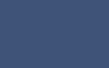 16% Technical Trades
3% Law Enforcement
9% Other
4% Don’t Know
2% Retail
3% Computers
21% Engineering
9% Aviation
11% Business / Management
10% Health Science
5% Farming / Agriculture
8
Preparation for Employment in Auto Service
How well do you think your training program is preparing you for employment?
9
Helpfulness of Work-Based Programs
How helpful is work-based training to prepare you for employment?
10
Participation in Work-Based Programs
Have you participated in work-based program?
11
ASE Student (Entry-Level) Certification Testing
Self-reported test results.  No attemptmade to correlate with actual scores.
12
Importance of ASE Certification
How important is ASE certification to your advancement in automotive service?
13
Graduate Responses
14
Graduate Demographics
82% completed their education within the past 2 years.
15
Types of Jobs in Automotive Technology
*Other automotive jobs included shop foreman, golf course equipment, motorcycle, construction equipment, machinist and hot rod.
In which of the following types of jobs are you currently employed?
16
Happiness with Career Decision
How happy are you with your decision to enter the automotive service profession?
17
42% of grads are no longer in auto service
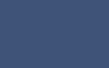 14% Retail / Food Service
4% Maintenance
4% Delivery / Logistics
5% Military
8% Construction
18% Technical Trades
11% School / Training
10% Unemployed
8% Laborer
12% Other
4% Farming / Agriculture
2% Engineering
18
Preparation for Employment in Auto Service
How well did your education prepare you for an automotive service career?
19
Helpfulness of Work-Based Programs
How helpful was work-based training in preparing you for employment?
20
Participation in Work-Based Programs
Did you participate in an internship, apprenticeship or other work-based program?
21
ASE Student (Entry-Level) Certification Testing
Self-reported test results.  No attemptmade to correlate with actual scores.
22
Importance of ASE Certification
How important is ASE certification to your advancement in automotive service?
23
Comparisons
Students
Overall, students are confident in their decisions to prepare for their careersin automotive service technology:
80% intend to pursue careers in the field.
91% feel prepared for their careers.
94% are happy with their career choices.
Graduates
While not as many graduates have stayed in the automotive industry, those who doare generally satisfied with their careers:
58% currently working in automotive service.
95% feel prepared for their careers.
86% are happy with their career choices.
24
Comparisons
Students
A majority of students have passed ASE student certification and have participated in work-based training.  Students also place greater importanceon ASE for professional advancement.
84% say they passed student test.
55% participated in work-based training.
87% believe ASE certification is important.
Graduates
Comparable numbers of graduates have passed ASE student certification and participated in work-based training.  But they don’t place as much importanceon ASE for professional advancement.
92% say they passed student test.
62% participated in work-based training.
73% believe ASE certification is important.
25
For Further Information
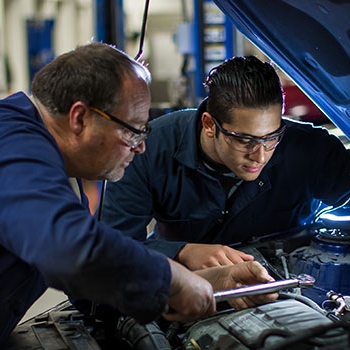 David Schwantes
b4 Branding
david.schwantes@att.net
(614) 595-0124
26